Zen Touch, Organisme de formation, certifié Qualiopi, déclaré à la préfecture de Martinique.
WORKBOOKMon journal de bordLE MARCHÉ
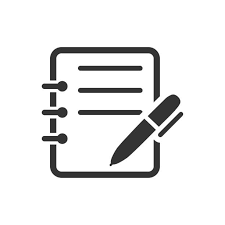 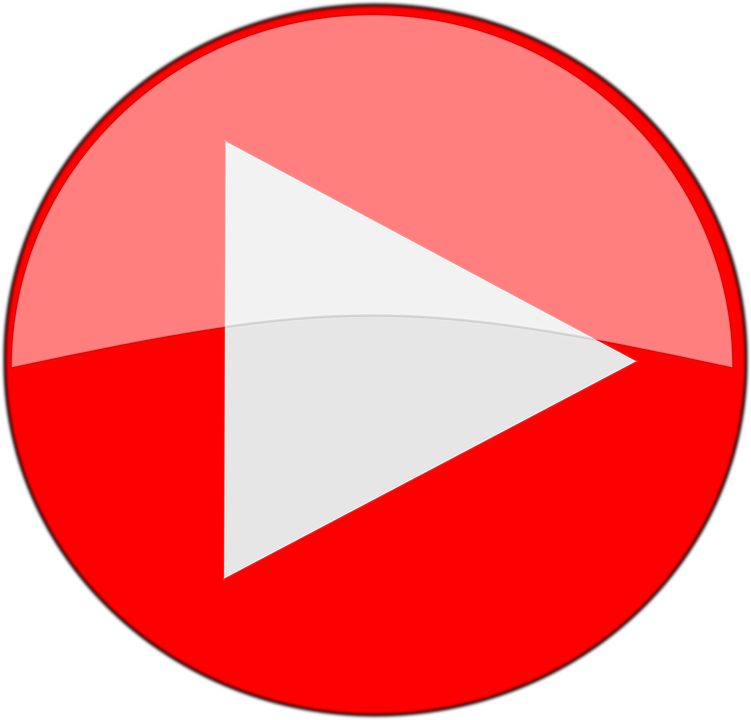 Contact: 0696793456 – contact@zentouch.fr
WORKBOOKde
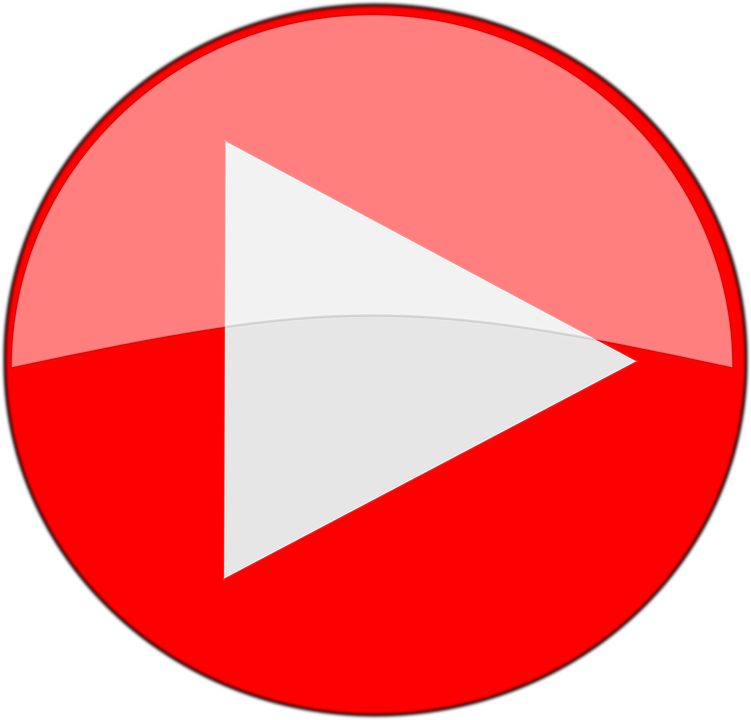 Nom: 
Prénom: 
Tel: 
Mail: 
Date de suivi du module:
Du … / … / ……..
Au … / … / …….
LE PLAN MARKETING
LES 4 P
PRODUCT
PRICE
PLACE
PROMOTION


https://youtu.be/qfgZ_VeZKks
PRATIQUE
OFFRE
MISE EN SITUATION

Quelle est votre offre ?
Comment allez vous la présenter ?
Comment allez vous parler de votre discipline, votre coaching autour de vous ?
En 1 Phrase Comment vous présentez vous ?
Et comment détaillez vous ?
30 min de préparation
5 min de présentation
5 min de debrief par personne
4 l ZEN TOUCH
VOS RÉPONSES
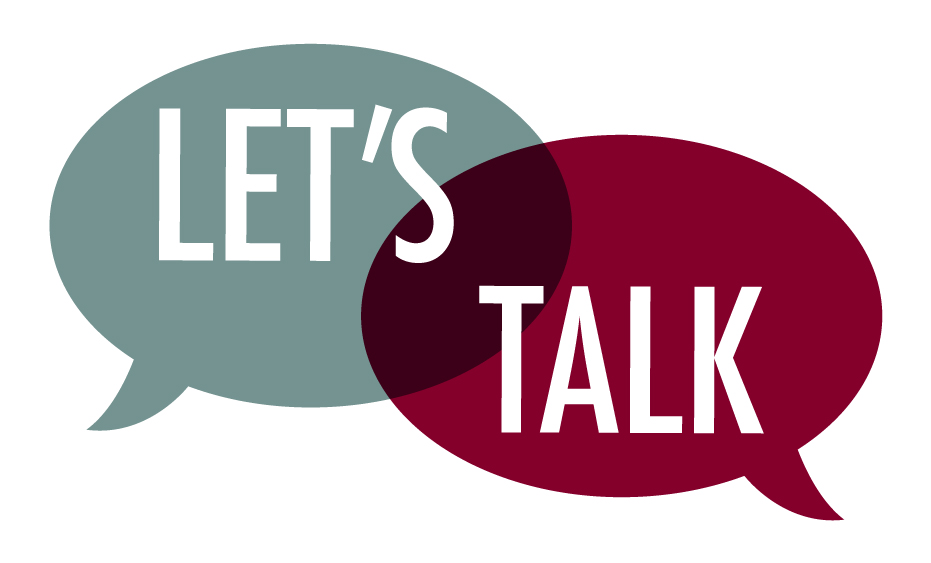 Vos réponses:
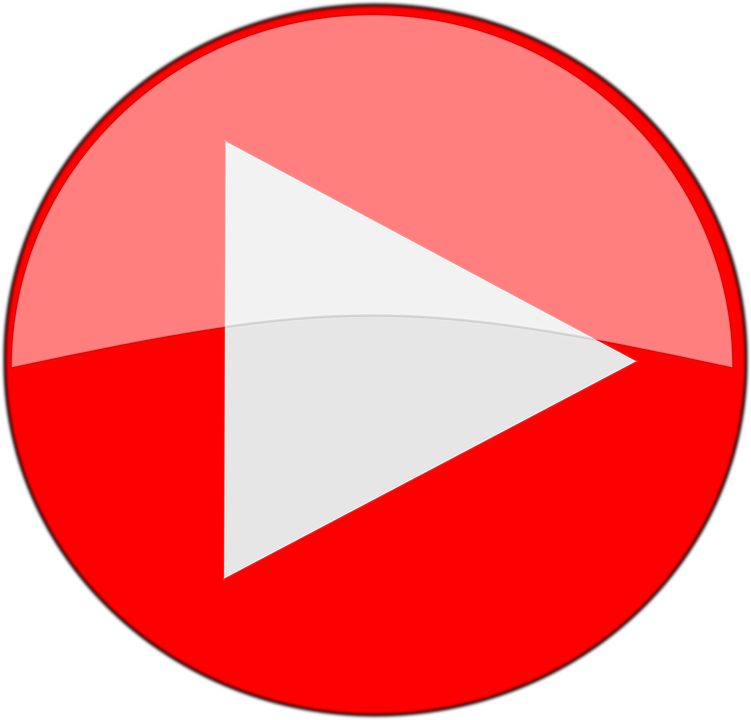 5 l ZEN TOUCH
REPLAY
OFFRE
DEBRIEF

Se présenter
Être claire, simple, court, impactant, parler aux gens avec des termes connus.

1/TITRE
Conseiller ou coach bien être

2/ MISSION
Aider les personnes à se sentir mieux, à s’apaiser, à améliorer leur bien être (mental)

3/ DÉTAILS
Ca passe par la gestion de stress, gestion des émotions, développement personnel, hygiène de vie, communication, confiance en soi, motivation

4/ PRÉCISIONS
Des outils tels que la méditation, la relaxation, la cohérence cardiaque, l’automassage (médecine chinoise), …

A VOUS DE JOUER
 Entrainez vous avec votre entourage, demandez leur si ils ont compris…
6 l ZEN TOUCH
VOS IMPRESSIONS
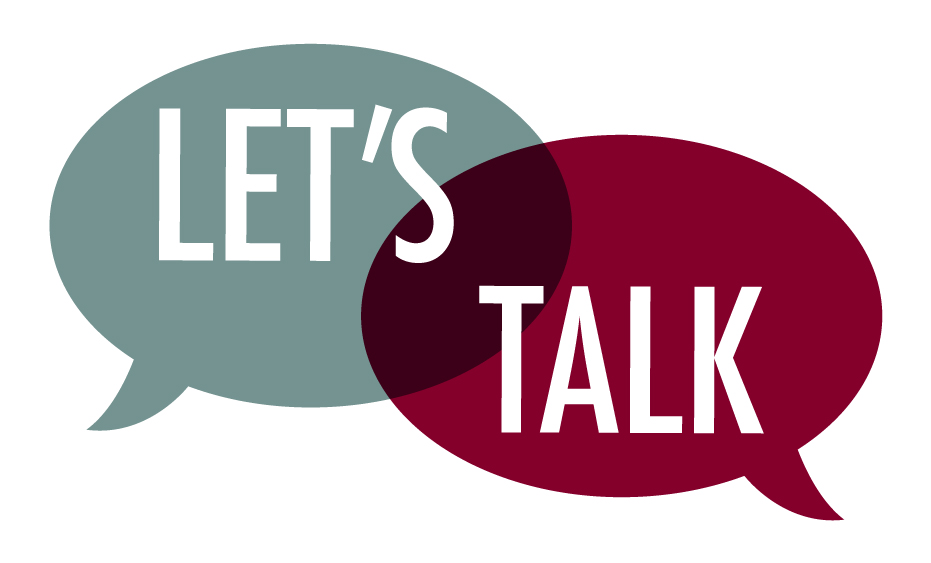 Vos réponses:
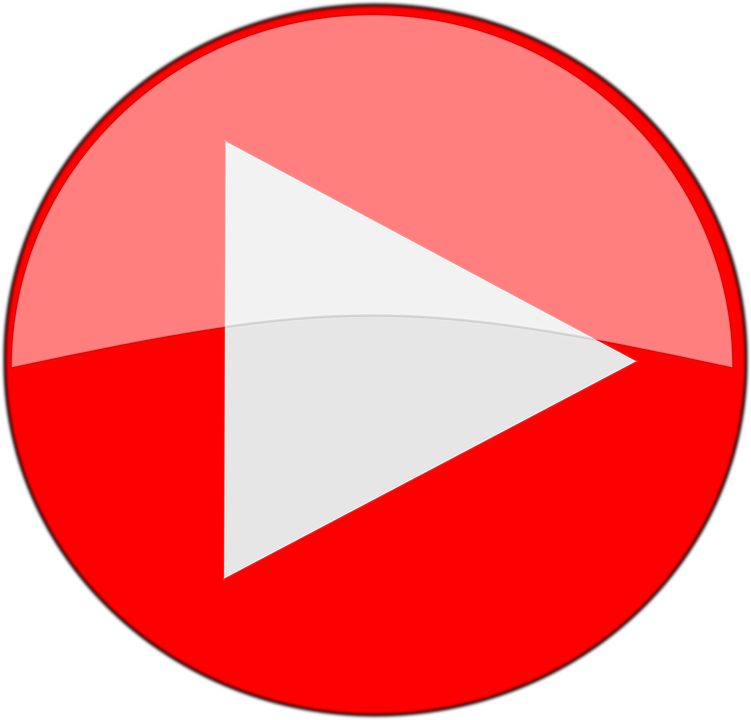 7 l ZEN TOUCH
REPLAY
PRIX
NOTRE PRIX
50 à 150€ la séance d’1H30.
Frais de déplacement (entre 20 et 50€)

NOTRE SERVICE
Compter 30 minutes de battement entre chaque rdv : pour vous poser, prendre vos notes, vous préparer au rdv qui suit, installer et désinstaller la personne, l’accompagner vers la sortie…
Compter aussi que vous pourrez passer du temps en dehors du rdv sur le cas de votre client. Ceci dans le but d’avoir le meilleur accompagnement possible de la personne.
Tout cela demande du temps, de la réflexion, de l’énergie… Et cela a un prix.

OFFRE D’APPEL/ DECOUVERTE 
En moyenne une séance est autour de 60/70€, vous pouvez mettre en place une offre découverte à 50€ (soit 10€ de remise pour la première séance).
Ensuite, faites un geste commercial en offrant un tarif réduit pour un programme de plusieurs séances.

Et vous quel va être votre positionnement ?
8 l ZEN TOUCH
VOS RÉPONSES
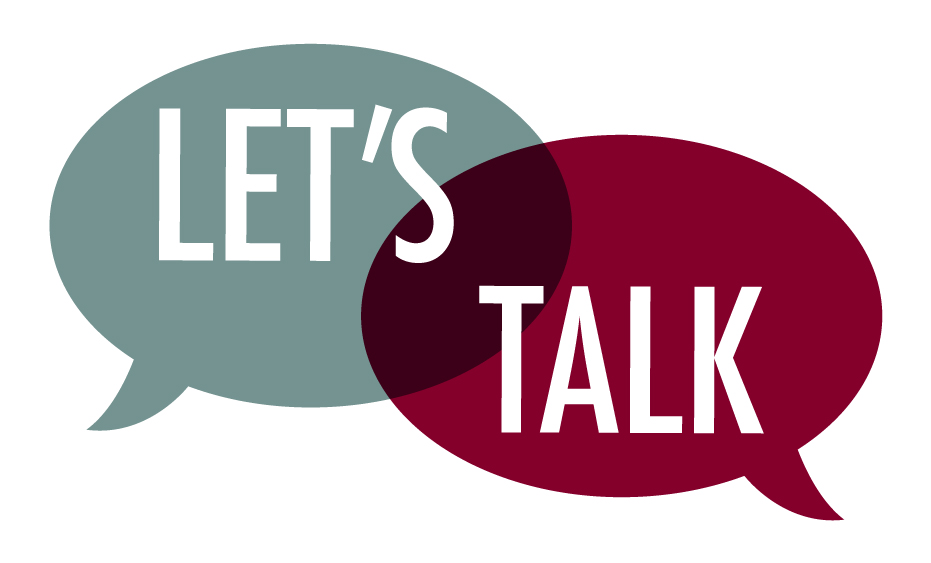 Vos réponses:
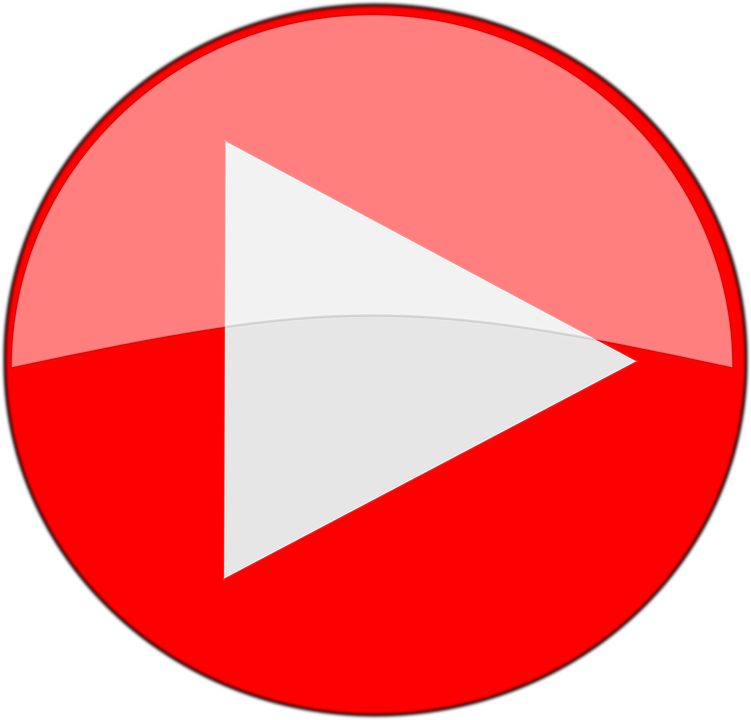 9 l ZEN TOUCH
REPLAY
LIEU – ZONE DE PRÉSENCE
Quelle est votre zone d’action géographique, votre périmètre sur lequel vous pensez être présent ?
Urbain, rural ? 
Où allez vous ouvrir votre cabinet ?
Présentiel, en ligne ?
Avantages / inconvénients ?
10 min de préparation
5 min d’échange
5 min de debrief par personne
10 l ZEN TOUCH
VOS RÉPONSES
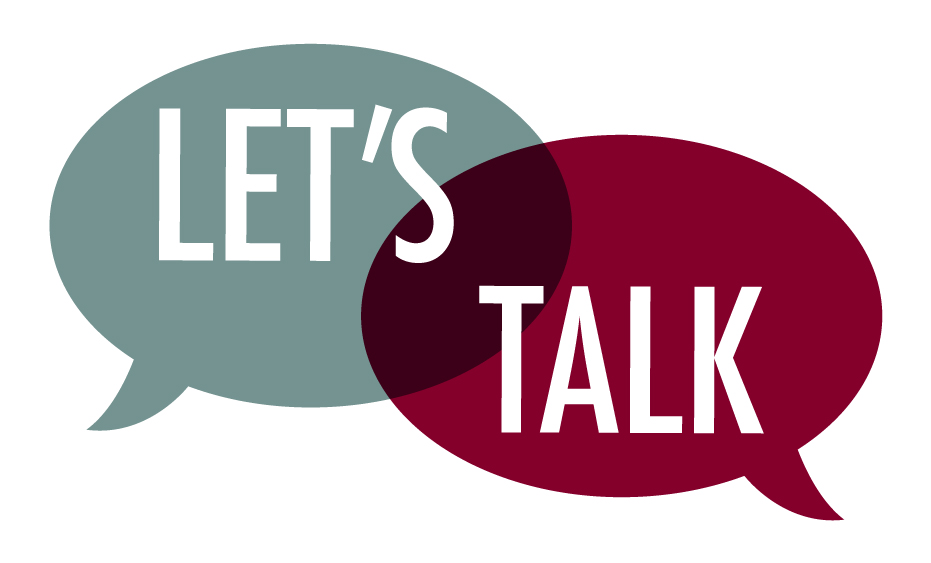 Vos réponses:
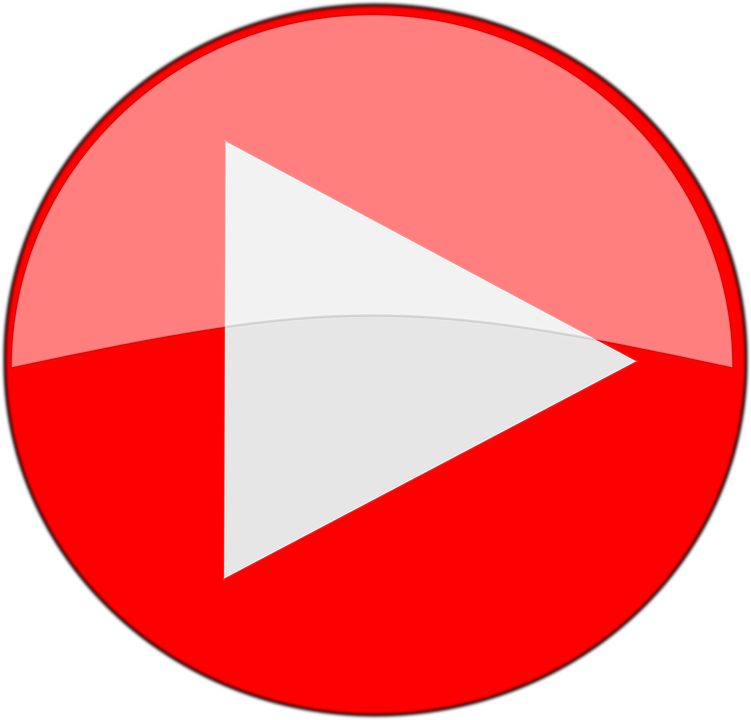 11 l ZEN TOUCH
REPLAY
PROMOTION
Comment allez vous vous faire connaître ?

Moyens de communication ?
Points de communication ?

Prenez quelques instants pour noter vos idées.
10 min de préparation
5 min d’échange
5 min de debrief par personne
12 l ZEN TOUCH
VOS RÉPONSES
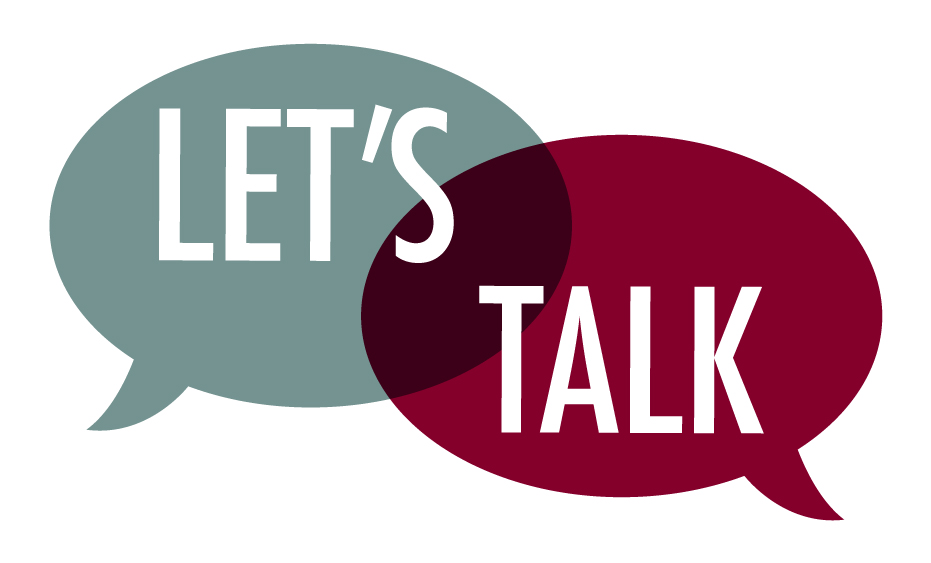 Vos réponses:
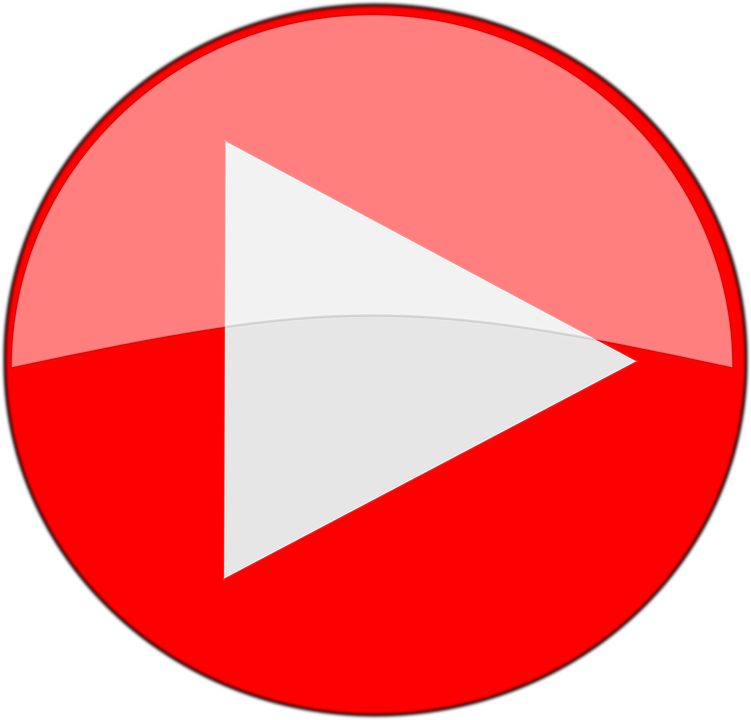 13 l ZEN TOUCH
REPLAY
UNICITÉ - DIFFÉRENCIATION
Qu’est ce qui vous différencie des autres ?

Basez vous sur votre parcours, votre expérience, vos compétences et connaissances, vos formations précédentes, vos passions et centres d’intérêts, pour identifier tout ce que vous seriez en mesure de proposer en tant que coach bien être.

En quoi va se différencier votre approche sur le marché ?

Quelle cible pourrait être plus facile à toucher pour vous en premier lieu ?
en fonction de votre réseau, votre situation géographique, vos affinités, … ?
Préparation à la maison
5 min d’échange
5 min de debrief par personne
14 l ZEN TOUCH
VOS RÉPONSES
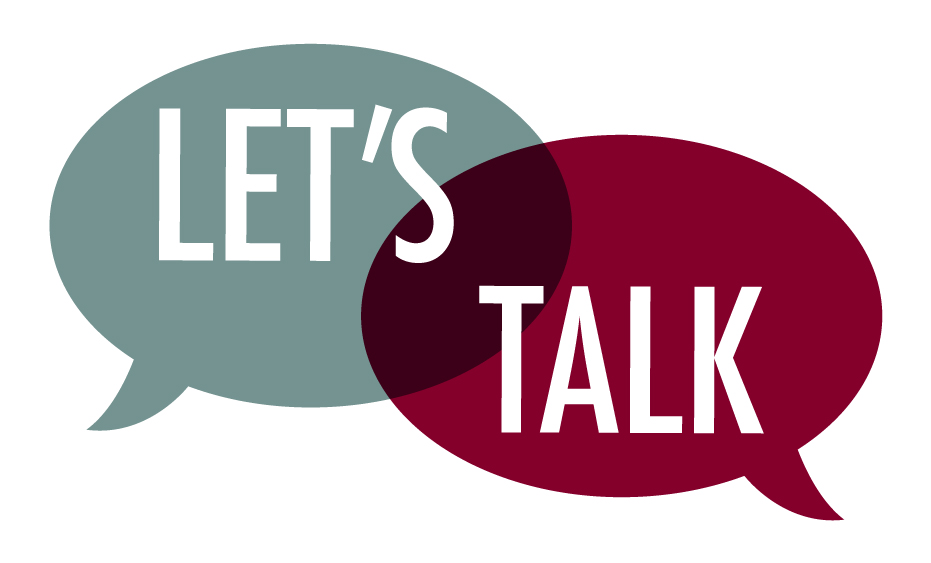 Vos réponses:
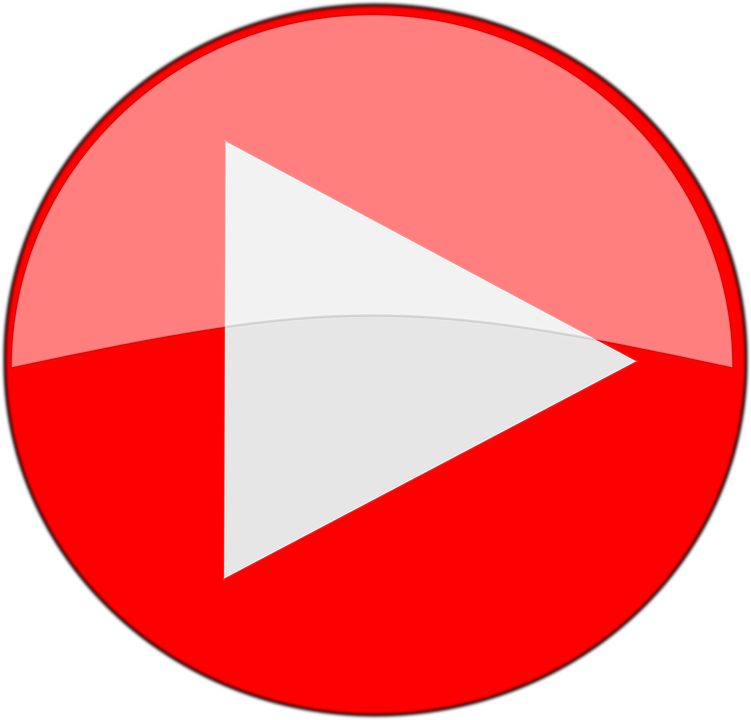 15 l ZEN TOUCH
REPLAY
VOS IMPRESSIONS
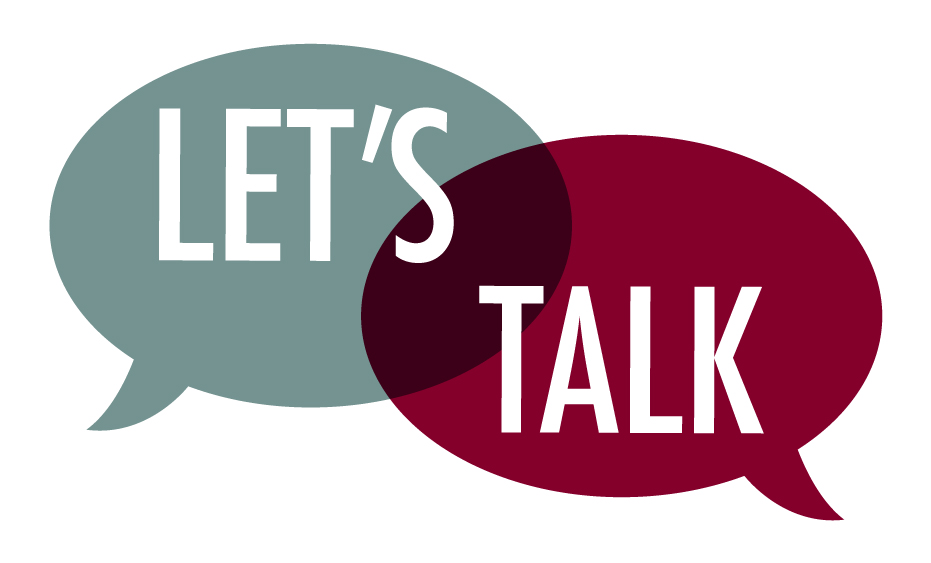 Comment avez-vous trouvé cet exercice ? Cette partie de cours ? Avez-vous rencontré des difficultés ? Quelles sont vos remarques ?
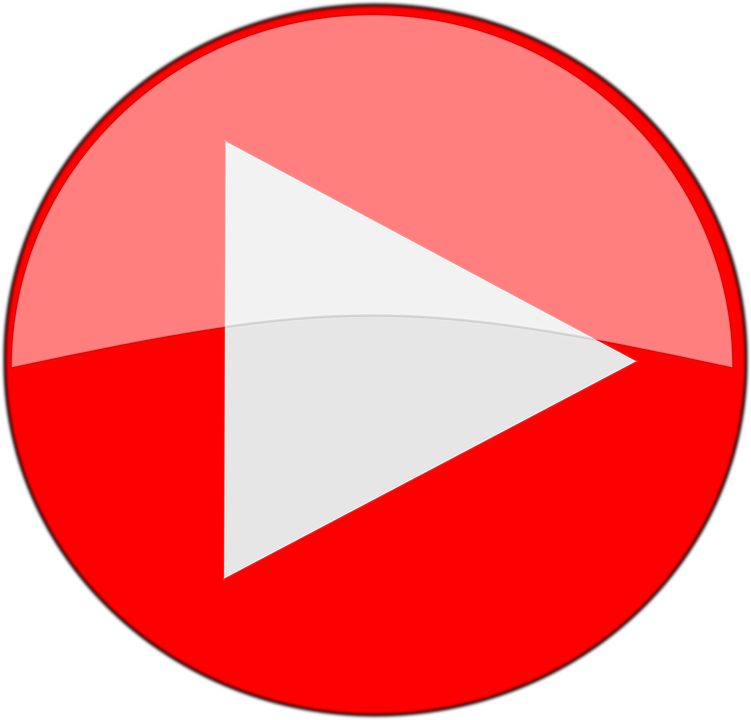 16 l ZEN TOUCH
REPLAY
LET’S GO
Les opportunités de marché
STRATÉGIE D’ENTRÉE SUR LE MARCHÉ
Profiter de cette tendance bien être.

Se positionner en complémentarité avec ce qui existe, et non en concurrence
Ex: cabinet de kiné, de psychologue, d’hypnose, centre de beauté, institut esthétique, …
1/ cela entraine une démarche et une approche positive.
2/ vous entretiendrez une bonne relation avec les différents acteurs locaux du bien être.
3/ vous développerez les partenariats et toucherez une autre clientèle recommandée par vos collaborateurs du secteur.
4/ Dés que vous sentez une dimension de concurrence, chercher à y trouver le positif, et comment vous pouvez tourner cela à votre avantage.

Il y a de la place pour tout le monde ! Vous êtes unique! 
À vous d’adopter le bon comportement et de vous adapter.

Vous avez tout à y gagner.
18 l ZEN TOUCH
LES OPPORTUNITÉS
EXERCICE
Prenez 15 min pour noter des idées d’opportunités, de marché, de clients, d’offre que vous pourriez avoir /saisir.
Mise en commun 20 min
19 l ZEN TOUCH
VOS RÉPONSES
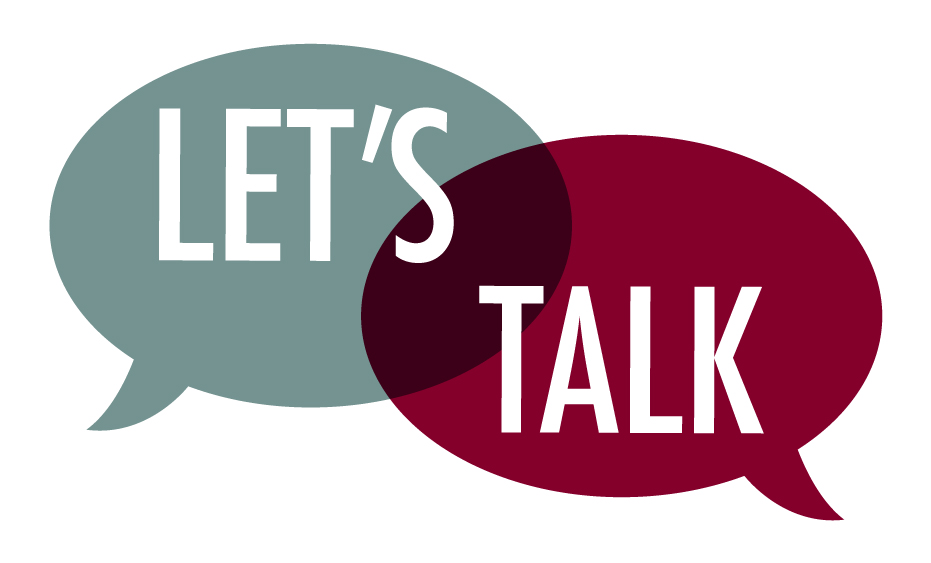 Vos réponses:
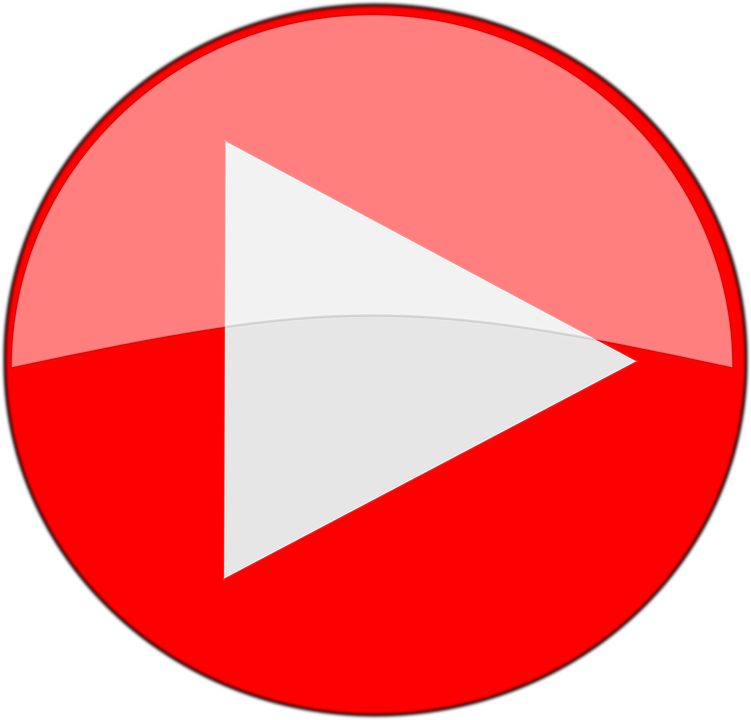 20 l ZEN TOUCH
REPLAY
PUBLIC CIBLE
TOUT PUBLIC

TOUTE PROBLÉMATIQUE
Enfant, ados, étudiants, jeunes travailleurs…
Femme enceinte, jeune maman, jeunes parents…
Travailleurs, cadres, dirigeants, chefs d’entreprise…
Personnels soignants, médecins, pharmaciens, kiné…
Séniors, personnes en Ehpad et maison de retraite…
Malades, sportifs, 
Personnes en deuil, pompes funèbres…

LES POSSIBILITÉS SONT NOMBREUSES ! 
A vous de jouer, faites marcher votre créativité.
21 l ZEN TOUCH
DES ACTIVITÉS ANNEXES
En parallèle de votre activité de coaching bien être vous pouvez développer des sources de revenus. Ce qu’on appelle des ventes additionnelles :

Huiles essentielles
Huiles de massages
Guide auto massage
Appareil de méditation
Livre
Tisane
Réveil simulateur d’aube
Tous les produits en rapport avec le bien être
Des audios que vous enregistrez vous-même
Des ateliers, journées ou pack bien être …
22 l ZEN TOUCH
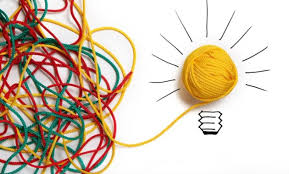 LE COACHINGEN PRATIQUE
L’ACCOMPAGNEMENT
PARTICULIER COACHING
Quel public de particulier ? 
De grand public ? 
Pouvez vous aborder ou prospecter pour un coaching ?

Tout public, toute problématique…
24 l ZEN TOUCH
VOS RÉPONSES
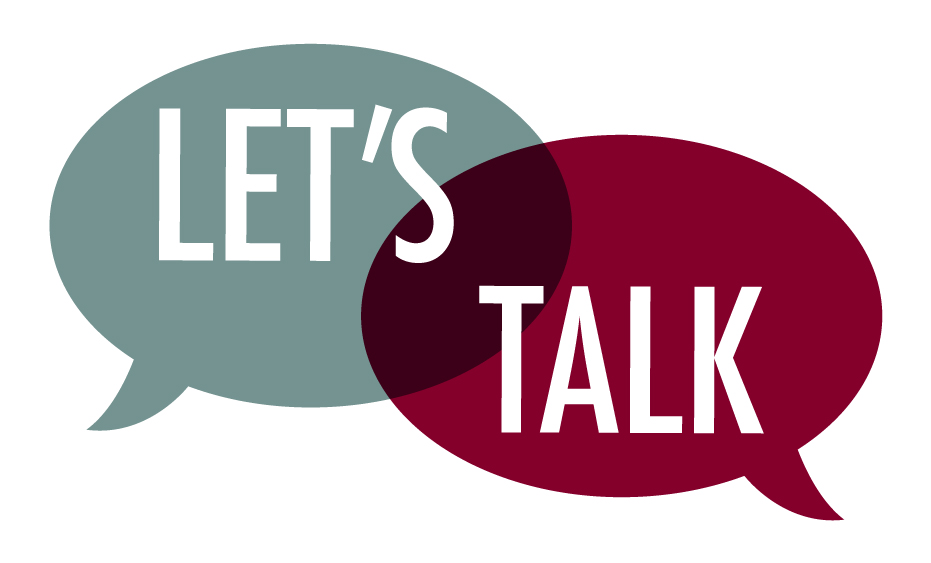 Vos réponses:
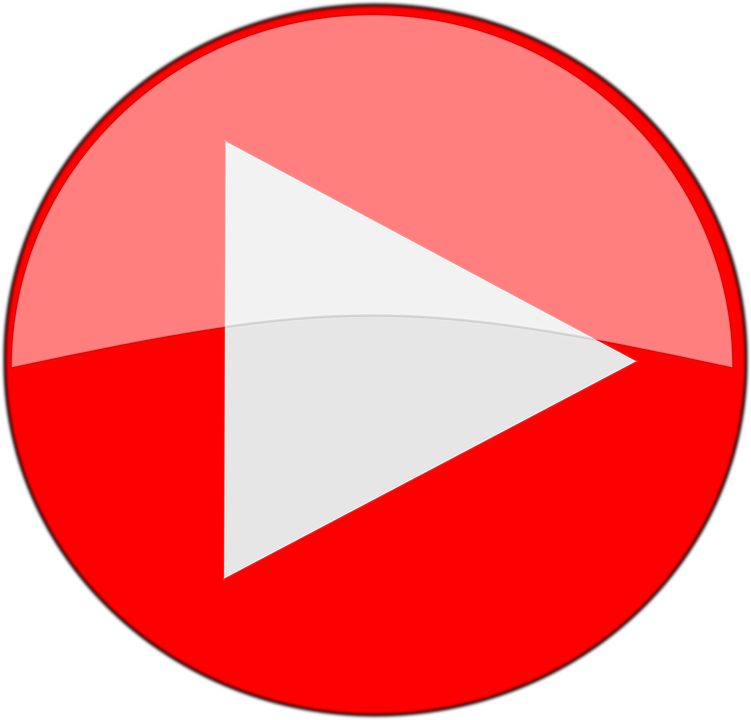 25 l ZEN TOUCH
REPLAY